اصول برنامه ریزی فضای سبز شهری
تدوین : نیره صالح نیا
تعریف فضای سبز شهری
بخشی از فضاهای باز شهری است که عرصه های طبیعی یا اغلب مصنوعی آن زیر پوشش درختان ، درختچه ها ، بوته ها ، گل ها ، چمن ها  و سایر گیاهانی است که بر اساس نظارت و مدیریت انسان ، با در نظر گرفتن ضوابط ، قوانین و تخصص های مرتبط  با آن برای بهبود شرایط زیستی ، زیستگاهی و رفاهی شهروندان حفظ و نگهداری یا احداث می شود
ارتباط فضای سبز شهری و شهر پایدار
فضای سبز شهری


جنبه های محیط زیستی *جنبه های اقتصادی *جنبه های اجتماعی



کیفیت زندگی شهری


شهر پایدار
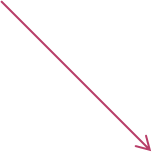 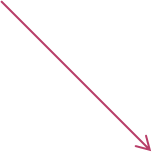 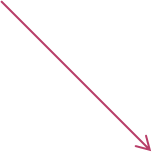 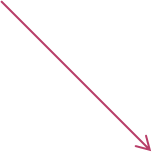 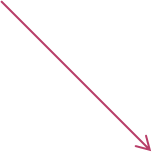 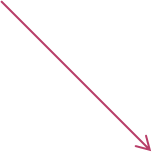 تقسیم بندی فضاهای سبز شهری
پارکهای شهری
کمربند های سبز
باغات 
گردشگاه
پارکهای جنگلی
انواع پارکها
پارک همسایگی : کمتر از نیم هکتار
پارک محله ای : بین نیم تا  یک هکتار
پارک ناحیه ای : بین یک تا دو هکتار
پارک منطقه ای : حدود 2 تا چهار هکتار
کارکردهای گیاهان در فضای سبز
1- ایجاد چهارچوب معماری توسط گیاهان
2- تاثیرات زیبا شناختی گیاهان
3- کنترل شرایط اقلیمی و ایجاد خرد اقلیم
4- کنترل باد
5- تغییر نور خورشید
6- تغییر رطوبت محیط
7- رفع مشکلات مهندسی توسط گیاهان
8- ایجاد نظم بصری و انتظام ساختاری
9- کنترل فرسایش
10 – کاهش و تعدیل صوت
11- کنترل عبور و مرور
12-کنترل آلودگی
معیارهای انتخاب گیاهان در فضای سبز شهری
مقتضیات کاربردی
نیازمندی های باغبانی
شرایط نگهداری
قوانین مرتبط با فضای سبز شهری
حداقل سرانه 10 و حداکثر 35 متر مربع 
کمیسیون ماده 14 شهرداری
ماده 686 قانون جزایی کشور